Bài 7: Gọn gàng ngăn nắp
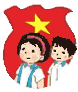 Sinh hoạt dưới cờ
 Xem hoạt cảnh ”Đồ dùng ở đâu”.
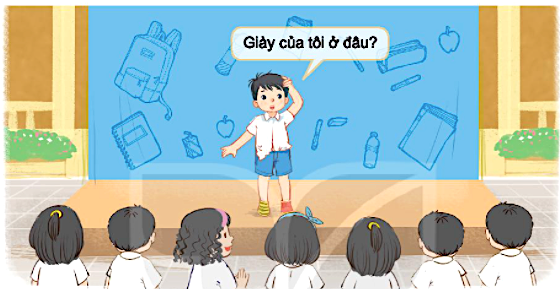 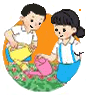 Hoạt động giáo dục theo chủ đề
1. Trò chơi: Xếp thẻ đồ dùng cá nhân vào hộp.
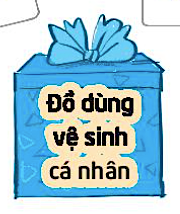 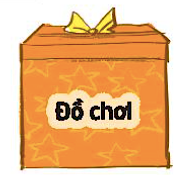 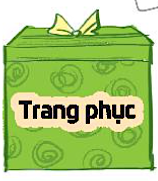 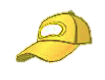 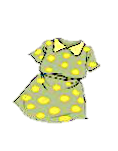 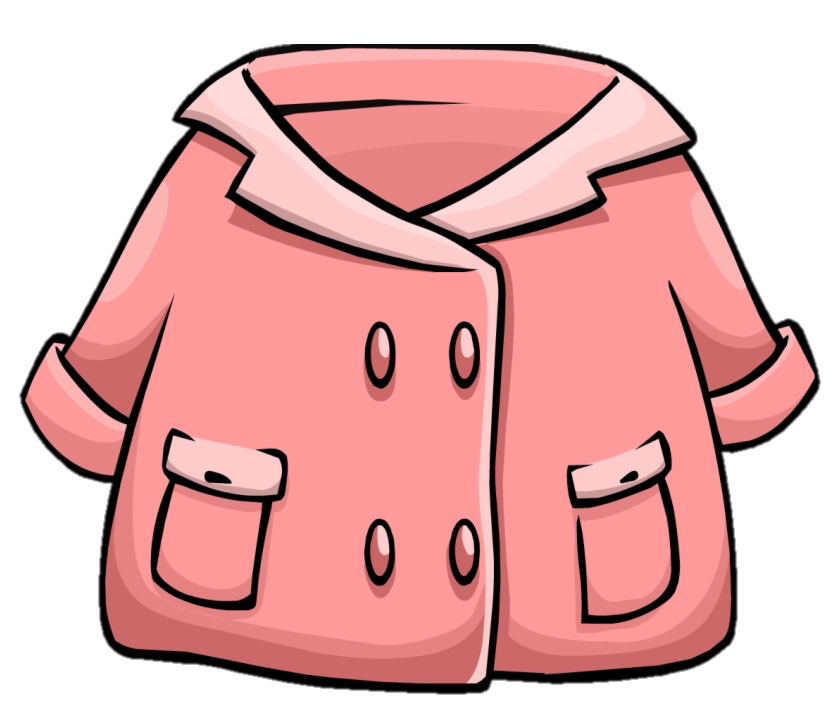 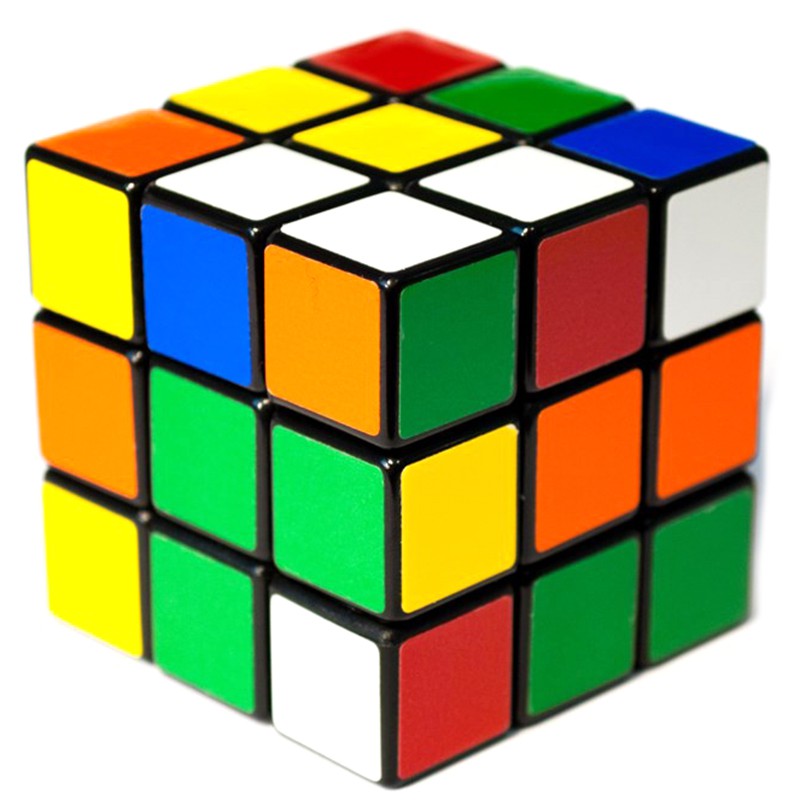 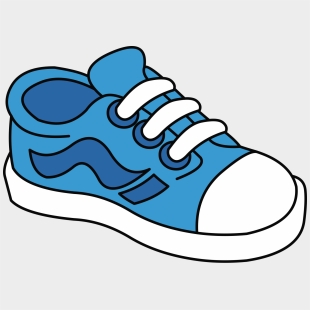 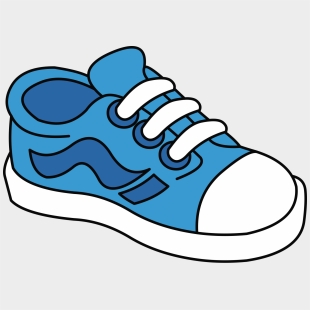 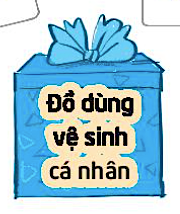 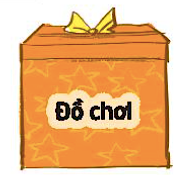 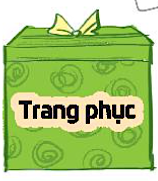 Đồ dùng vệ sinh 
cá nhân
Đồ chơi
Trang phục
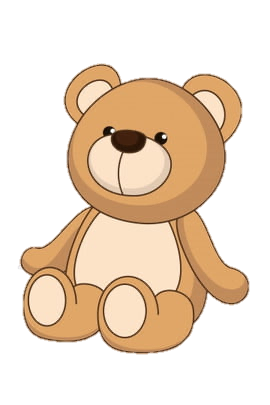 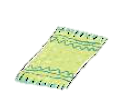 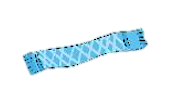 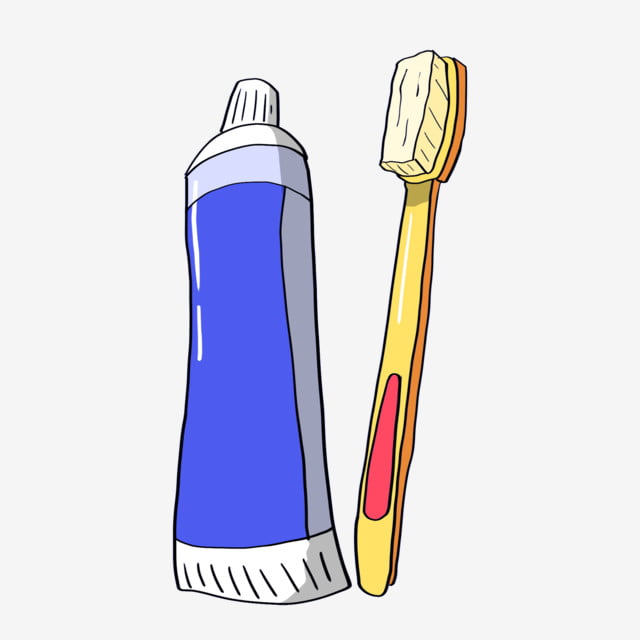 2. Nói lời khuyên khi bạn không muốn dọn đồ sau khi sử dụng.
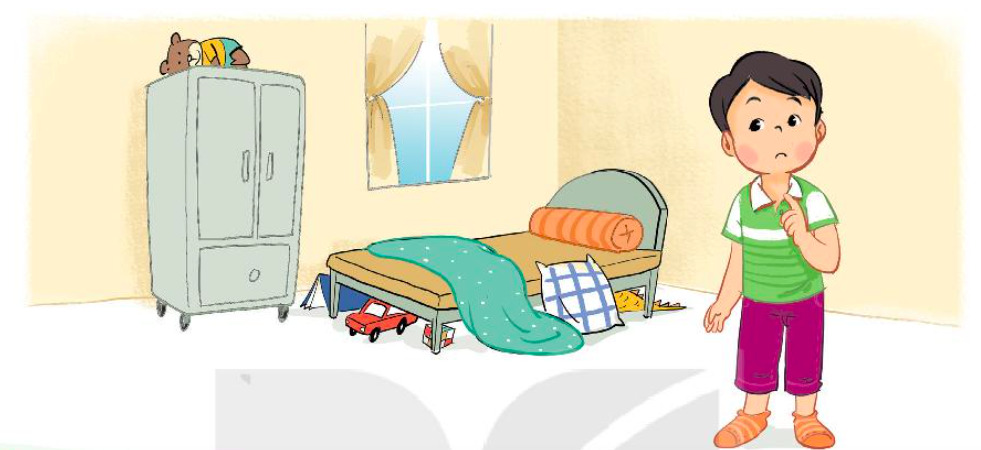 Điều gì sẽ xảy ra khi để đồ dùng bừa bãi.
Nêu lợi ích của việc sắp xếp đồ dung gọn gàng.
Thảo luận về cách sắp xếp đồ dùng ngăn nắp
Hoạt động sau giờ học
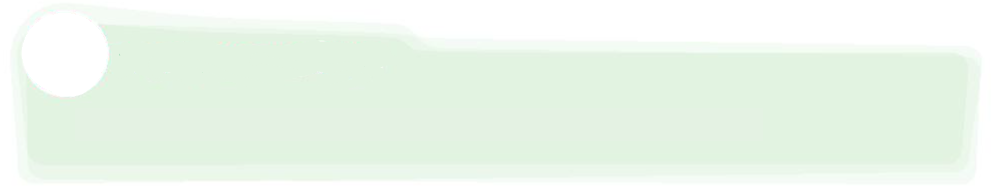 Sắp xếp lại tủ quần áo của em cho gọn gàng.
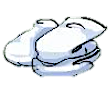 Gấp quần áo
Xếp quần áo theo bộ hoặc theo loại
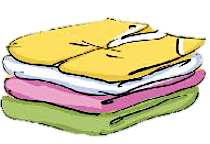 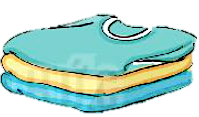 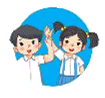 Sinh hoạt lớp
- Kể về việc sắp xếp tủ quần áo ở nhà.
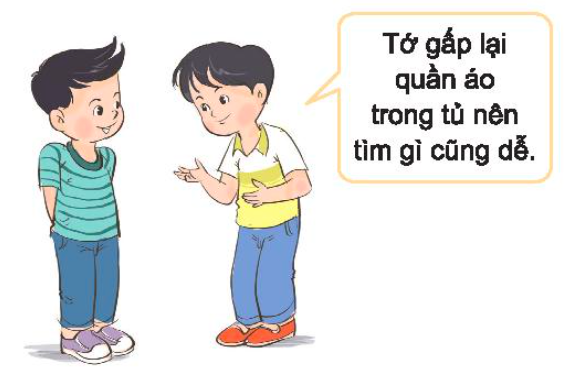 - Sắp xếp gọn gàng đồ dùng cá nhân ở lớp (mũ nón, giày dép,…) .
Hoạt động sau giờ học
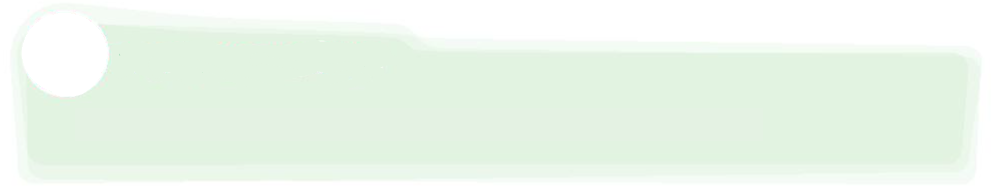 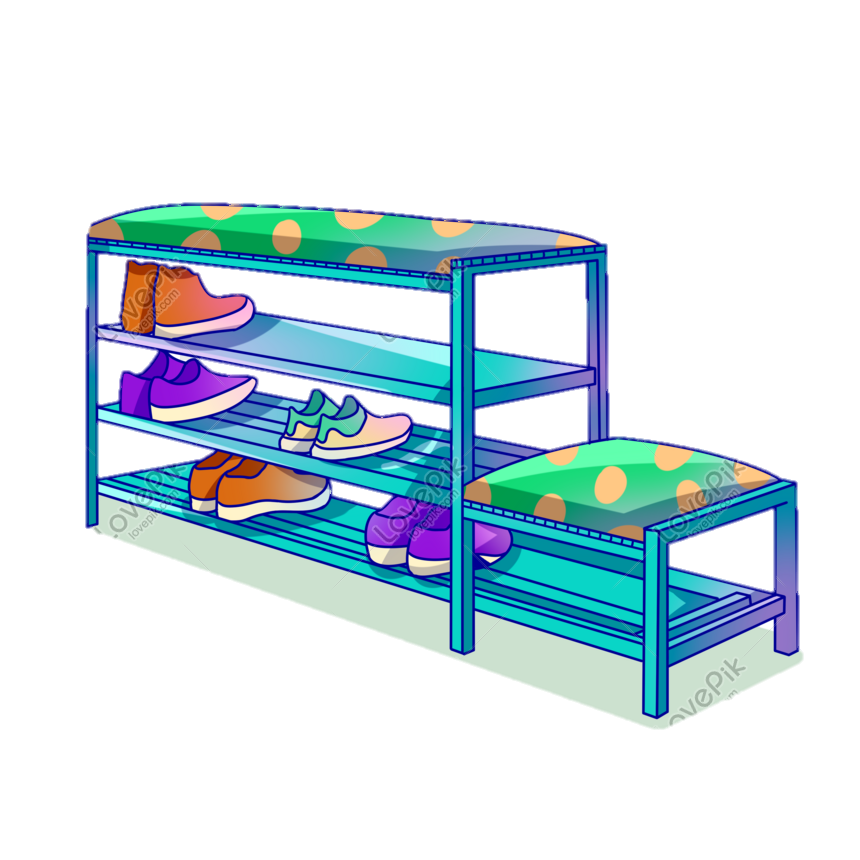 Sắp xếp lại chỗ để giày dép ở nhà cho ngăn nắp.